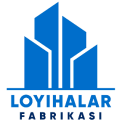 “Қуритилган меваларни тайёрлаш”
Лойиҳа тавсифи
Лойиҳа манзили
Лойиҳанинг иқтисодий кўрсаткичлари
Лойиҳанинг харажатлар тақсимоти
Қуритилган мева
Наманган вилояти
Лойиханинг ишлаб  
 чиқариш қуввати   
 йилига – 1095 т
Ўз-ўзини қоплаш (PP)
Бино қуриш
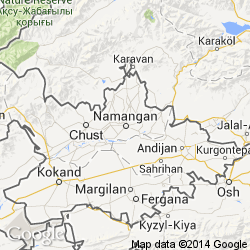 350 млн.
  сўм
5 йил
Ички даромадлилик даражаси(IRR)
Бошқа харажатлар
Соф жорий қиймат (NPV)
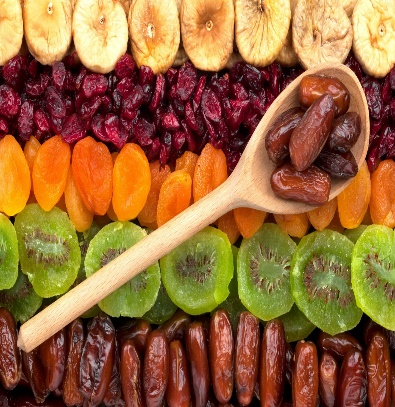 Ускуналар
50 млн.
   сўм
800 млн.
   сўм
527 млн
     сўм
18,5%
Инвестиция қайтими (ROI)
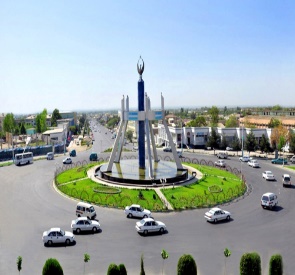 21%
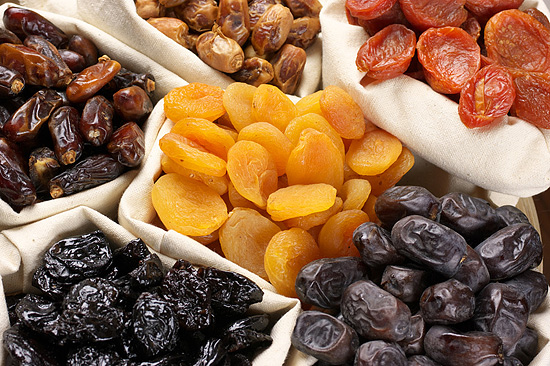 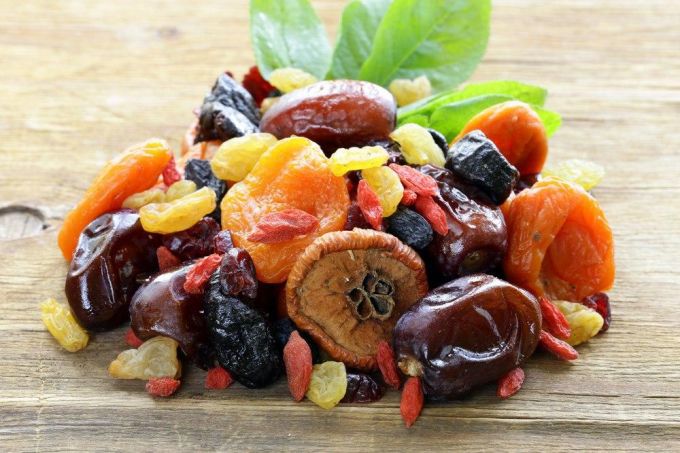 Ишчи ўрин сони
Ўз маблағи
16 нафар
467
Лойиҳа қиймати
МЛН.СЎМ
1,2
МЛРД.СЎМ
Ишга тушиш вақти
Банк кредити
2021-2022
0,0
МЛН.СЎМ